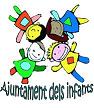 AJUNTAMENT DELS INFANTS 2015
CAMINS ESCOLARS SEGURS
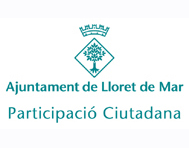 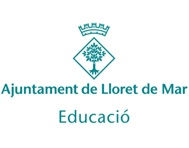 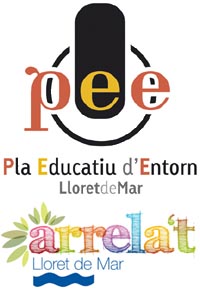 CAMÍ ESCOLAR SEGUR ESCOLA PERE TORRENT
CAMÍ ESCOLAR SEGUR ESCOLA ESTEVE CARLES I COL·LEGI IMMACULADA CONCEPCIÓ
CAMÍ ESCOLAR SEGUR POMPEU FABRA
CAMÍ ESCOLAR SEGUR ÀNGELS ALEMANY
CAMÍ ESCOLAR SEGUR INSTITUT ESCOLA
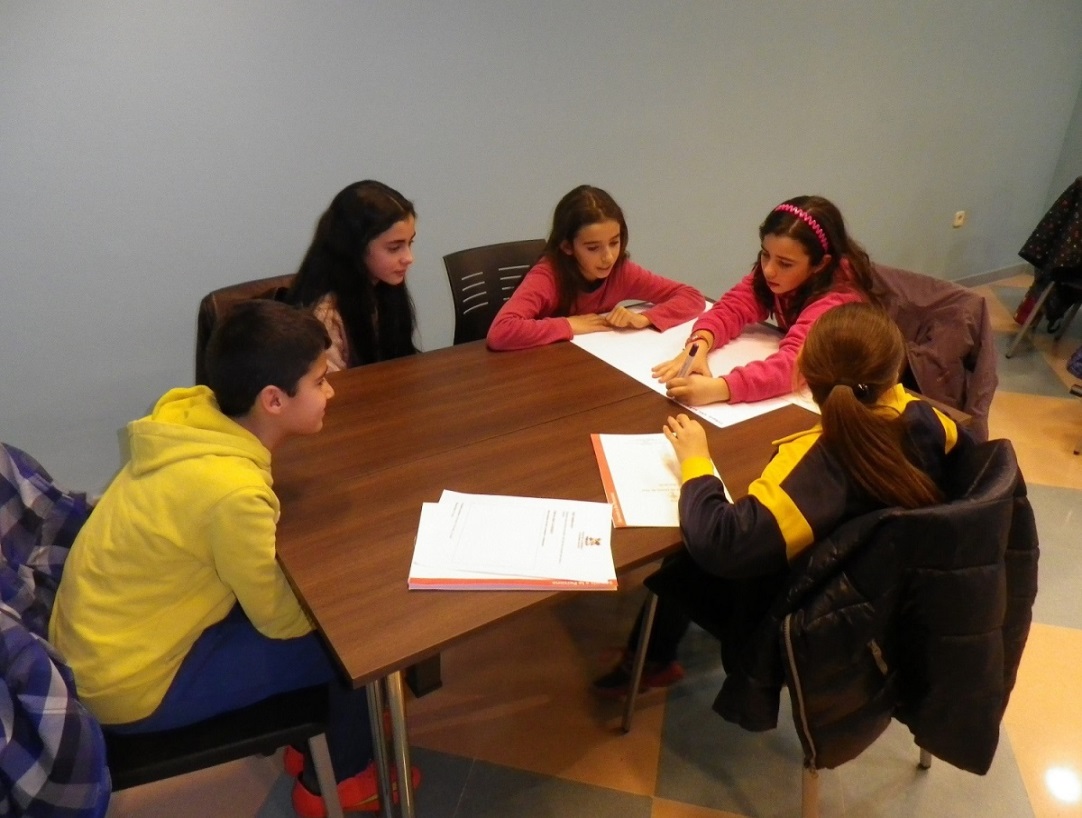 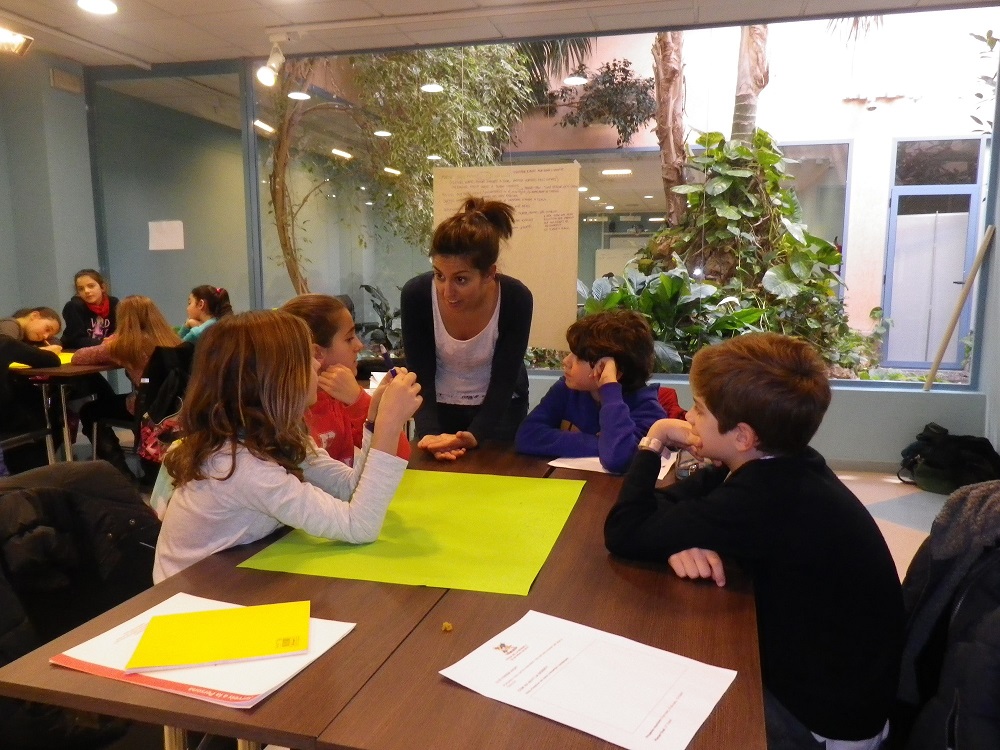 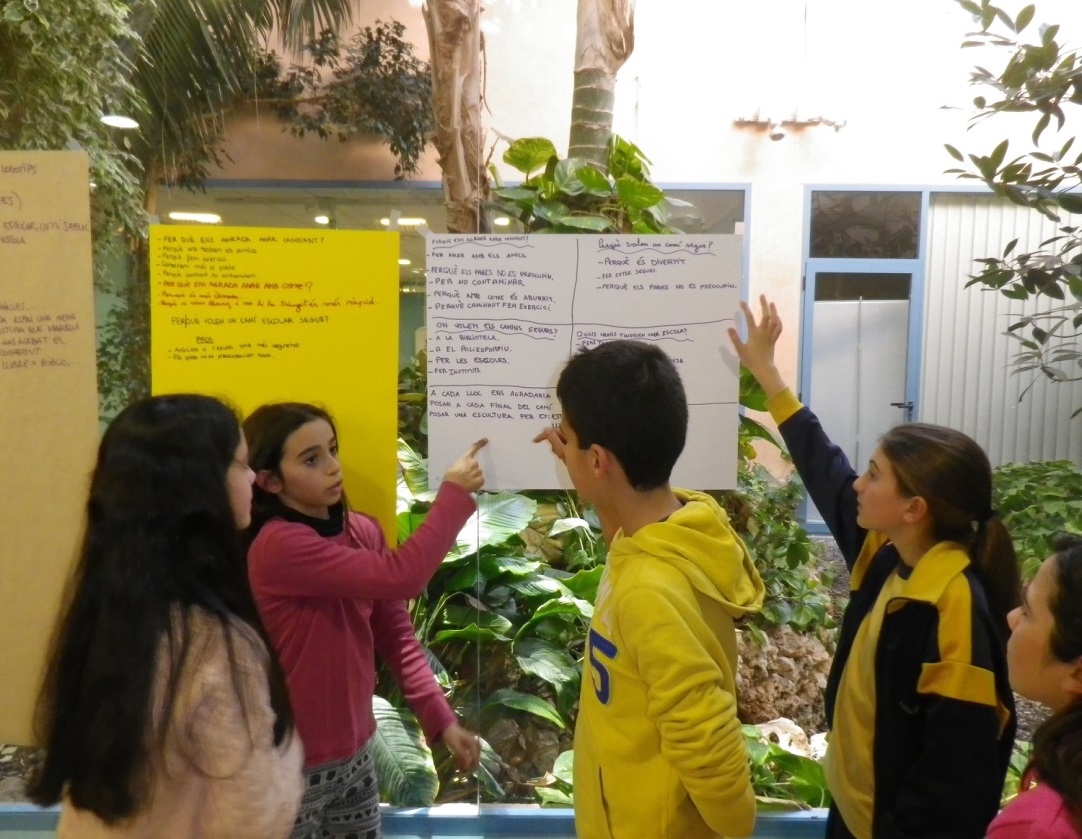 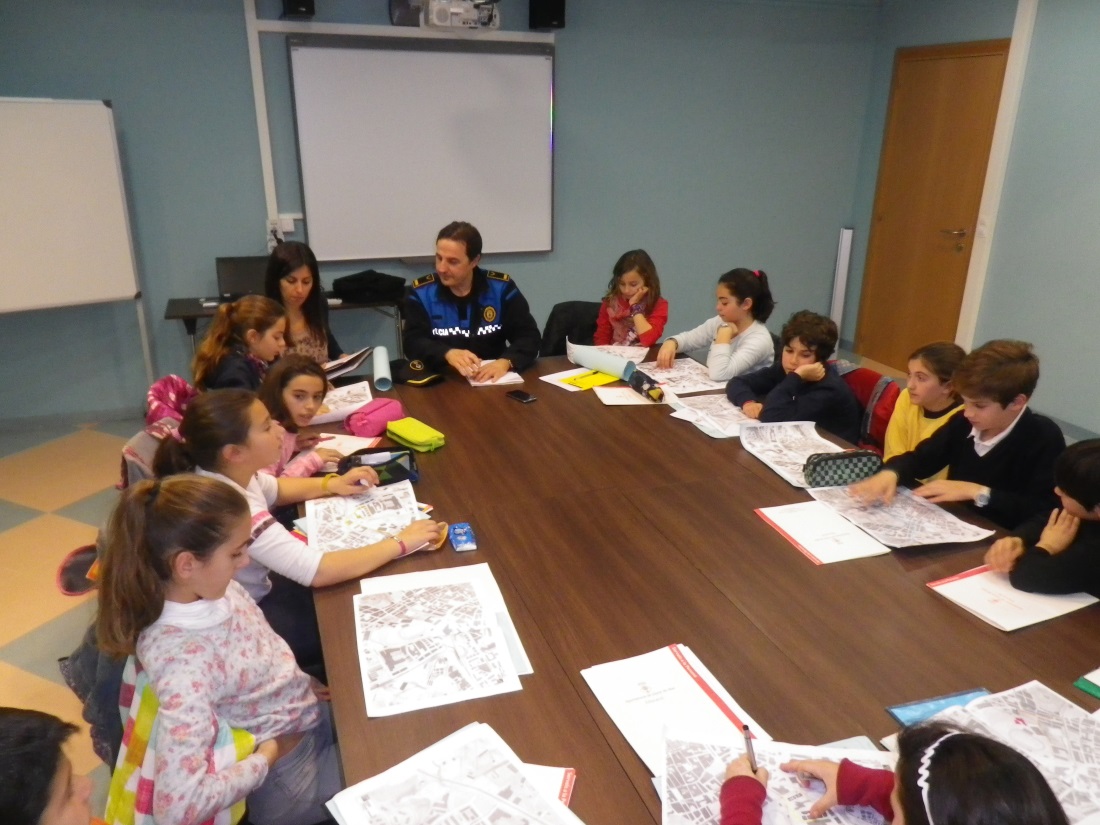 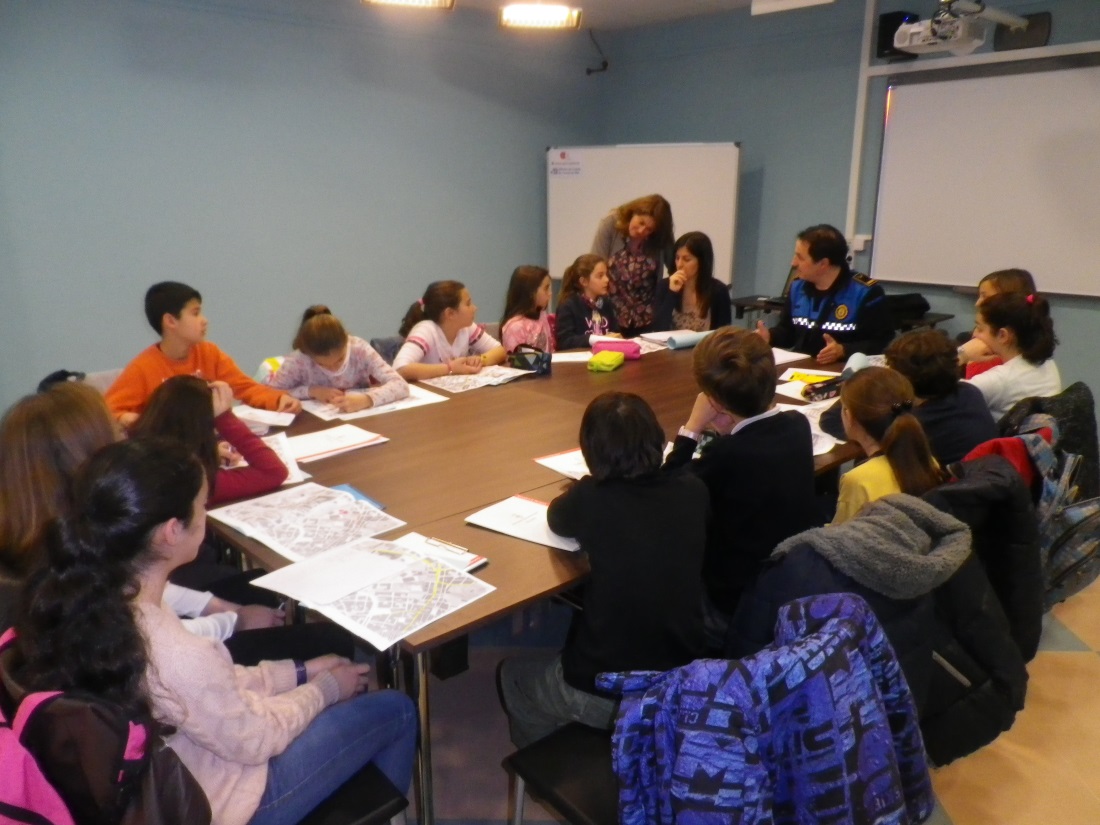 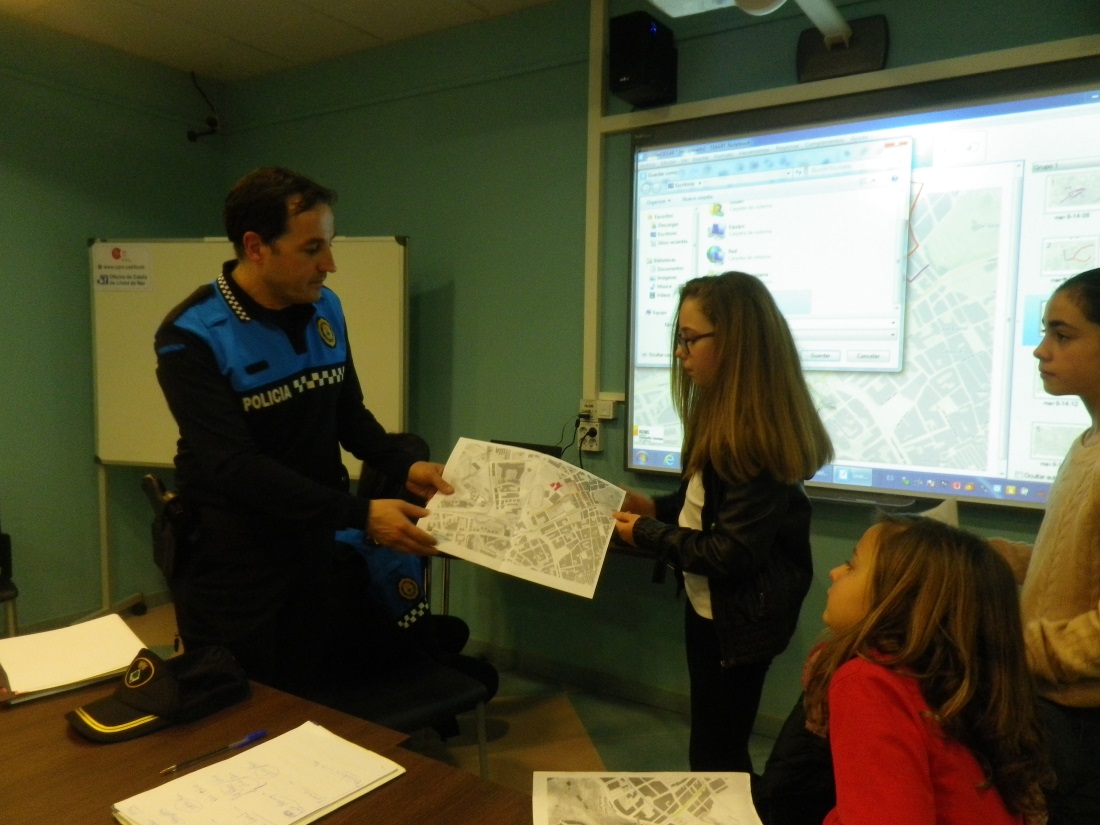 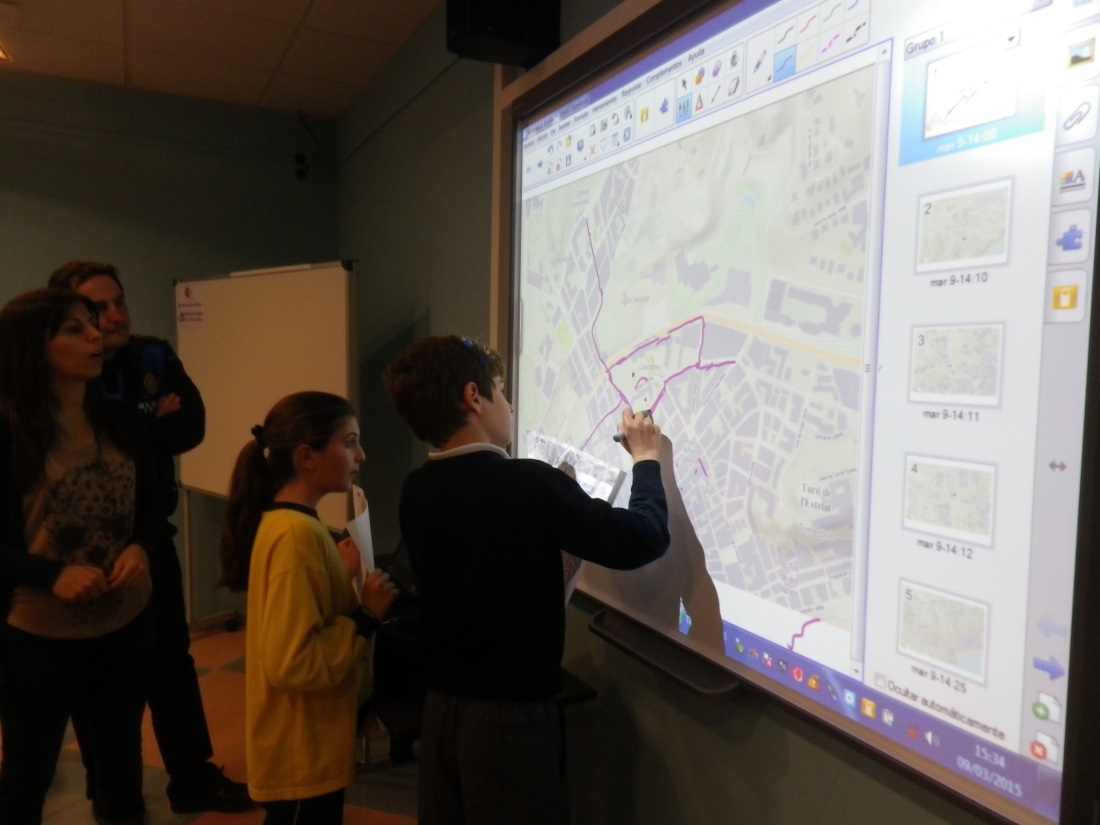 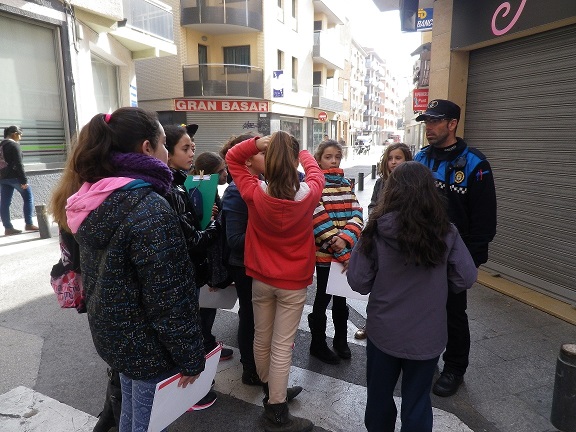 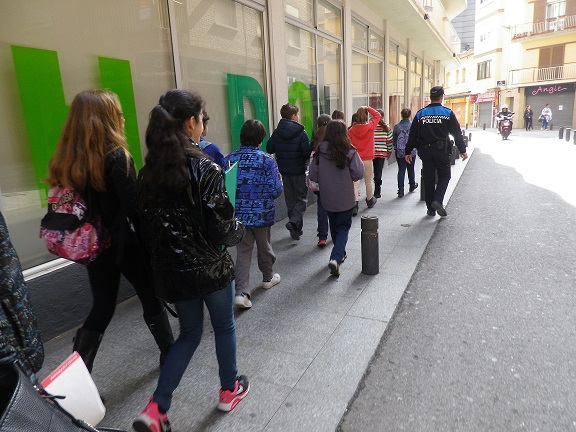 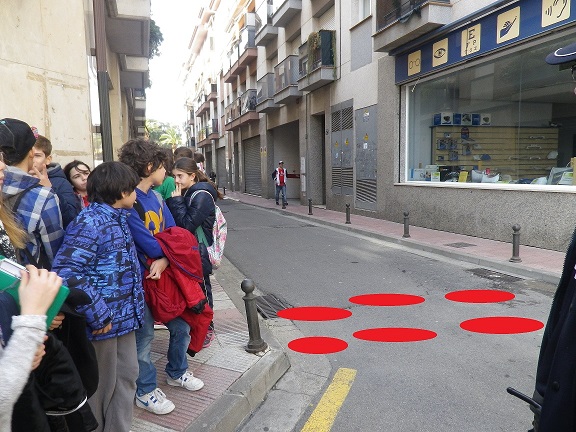 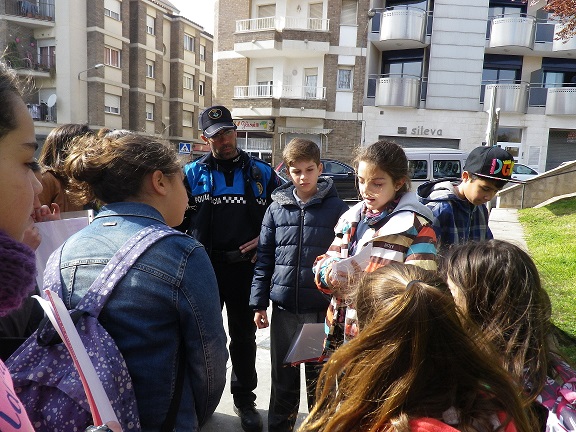 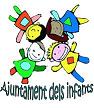 AJUNTAMENT DELS INFANTS 2015
CAMINS ESCOLARS SEGURS
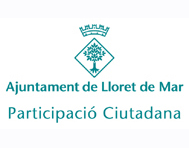 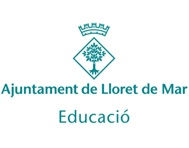 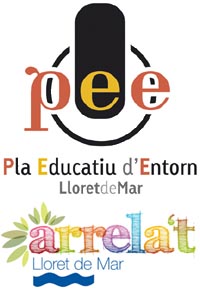